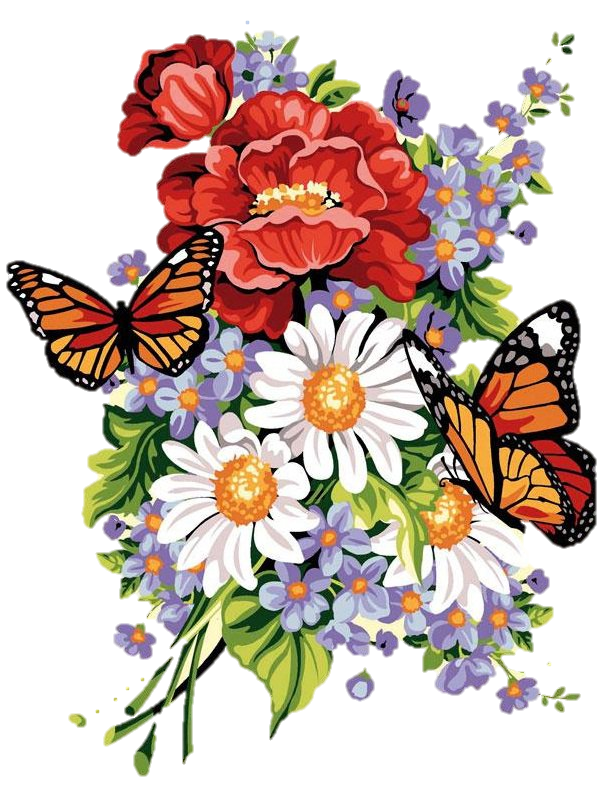 Автоматизация звука «Р»по картинкам
Выпуск №1:
развивающая игра с триггерами
«Найди лишнюю картинку»
 (звук «Р» после опорных звуков «Т» и «Д» и в словах с обратными слогами)
Разработано учителем-логопедом
Медведевой Галиной Алексеевной
Назови предметы, которые изображены на картинках
(после опорного звука «Т»).
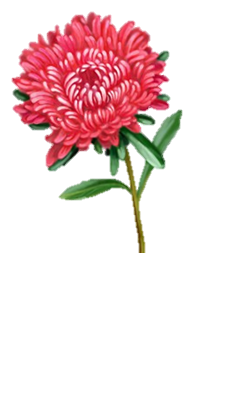 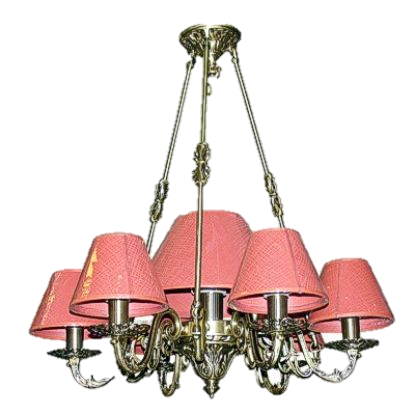 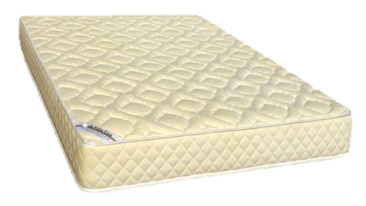 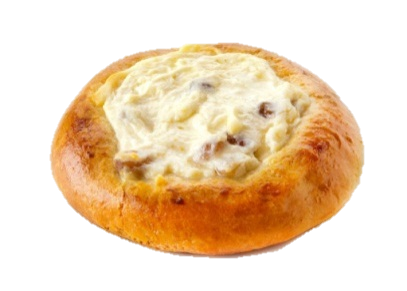 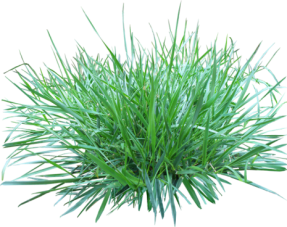 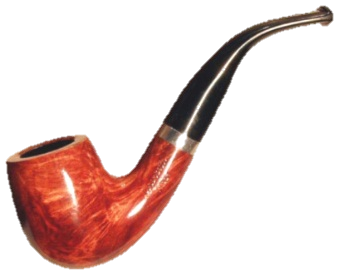 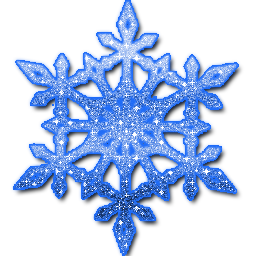 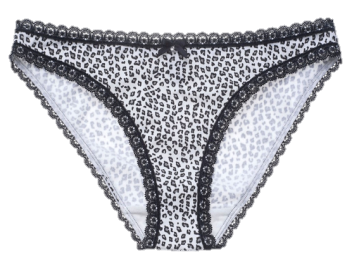 Ватрушка, матрас, астра, люстра, трубка, снежинка, трава, трусы.
Найди лишнюю картинку и объясни свой выбор.
Назови предметы, которые изображены на картинках
(после опорного звука «Т»)
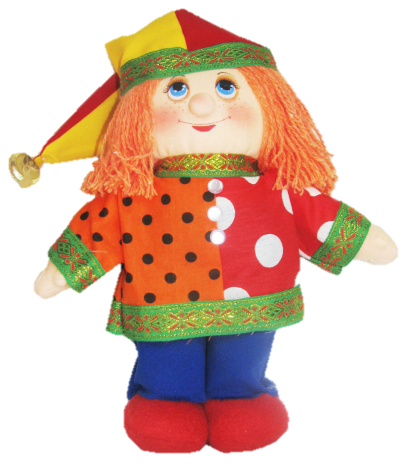 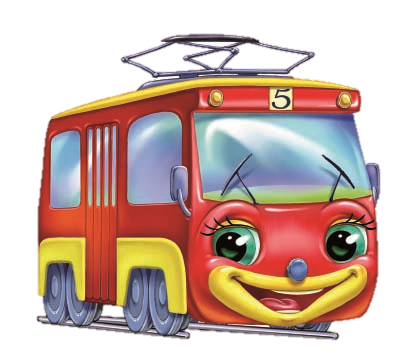 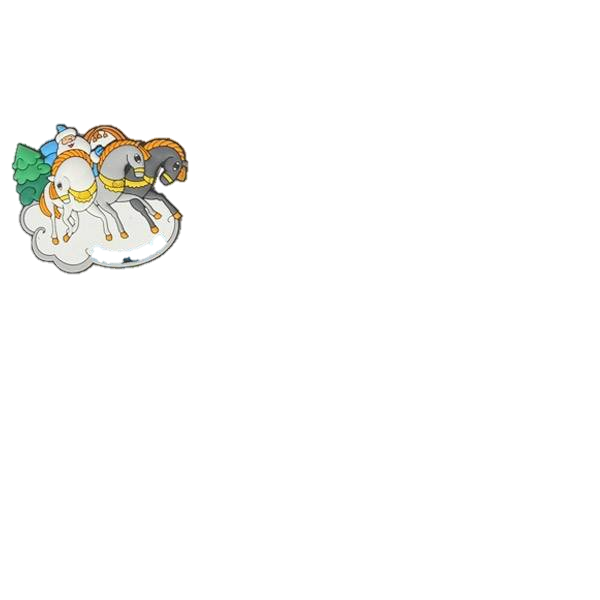 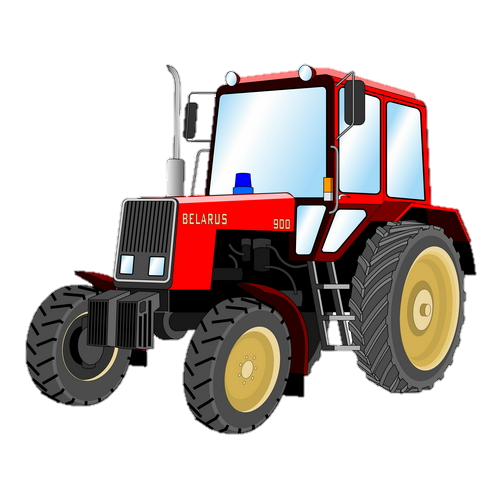 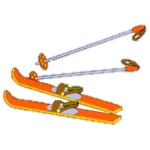 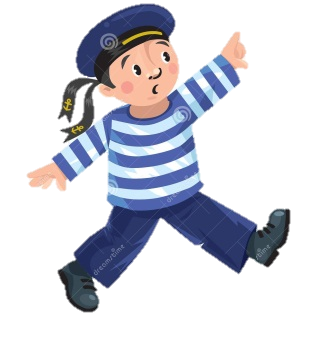 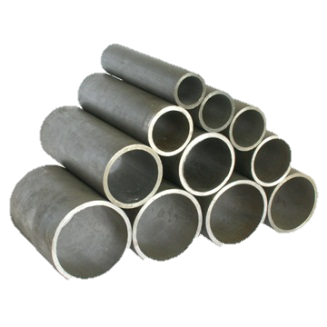 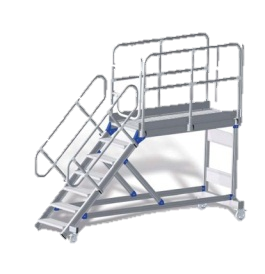 Трактор, тройка, Петрушка, трамвай, трап, лыжи, трубы, матрос.
Найди лишнюю картинку и объясни свой выбор.
Назови предметы, которые изображены на картинках
(после опорного звука «Т»)
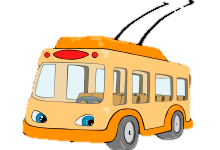 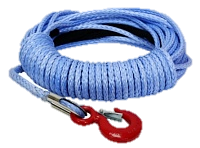 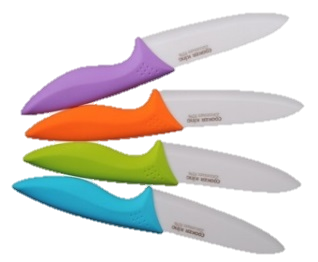 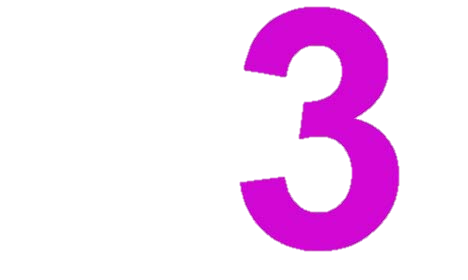 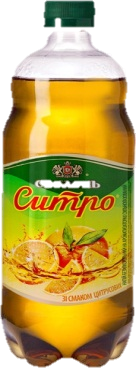 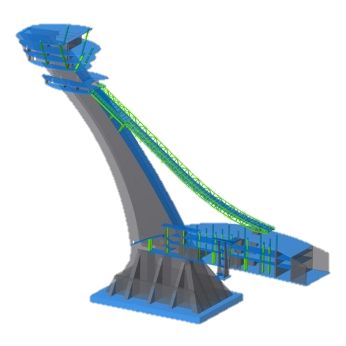 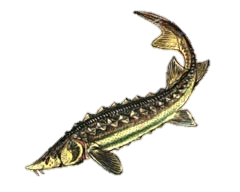 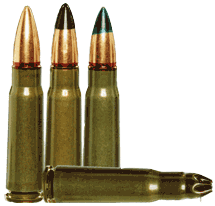 Трос, троллейбус, ножи, тройка, трамплин, ситро, осётр, патроны.
Найди лишнюю картинку и объясни свой выбор.
Назови предметы, которые изображены на картинках
(после опорного звука «Т»)
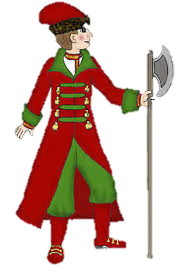 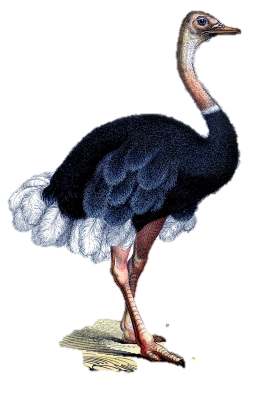 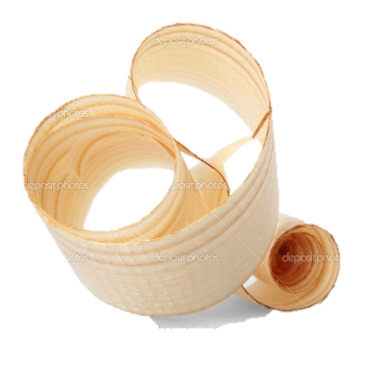 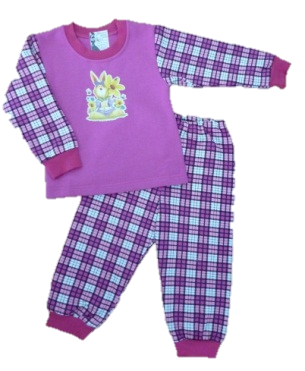 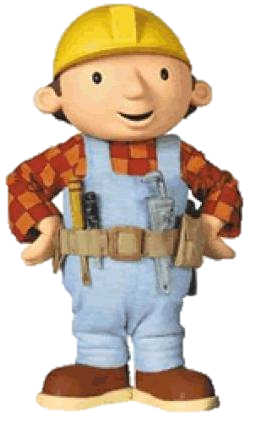 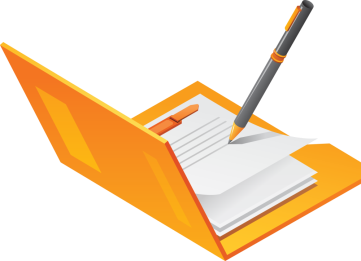 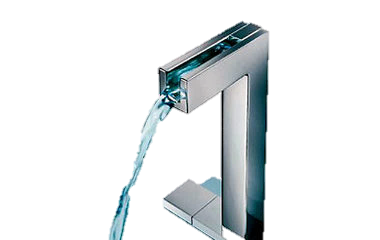 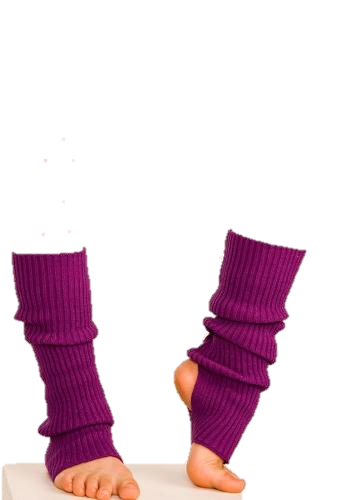 Страус, стружка, пижама, стража, гетры, строитель, струя, страница.
Найди лишнюю картинку и объясни свой выбор.
Назови предметы, которые изображены на картинках
(после опорного звука «Т»)
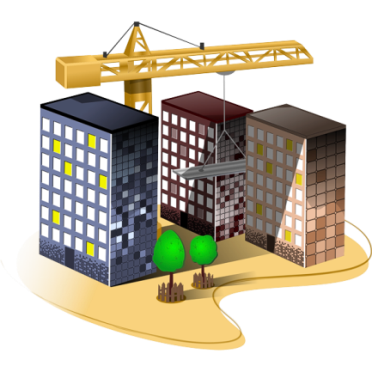 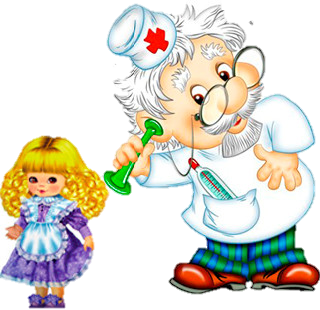 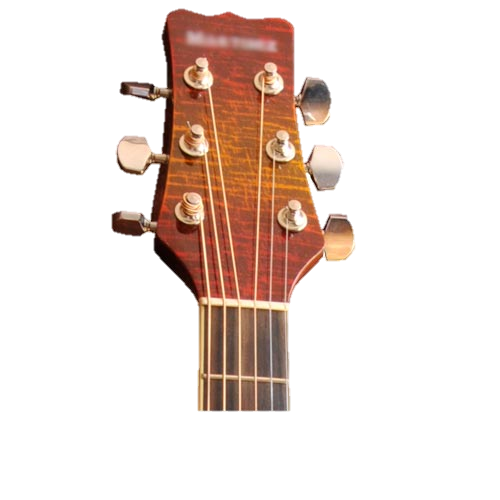 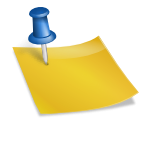 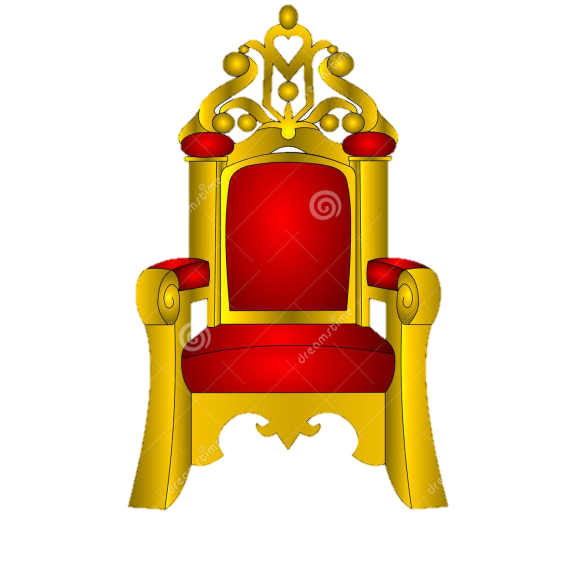 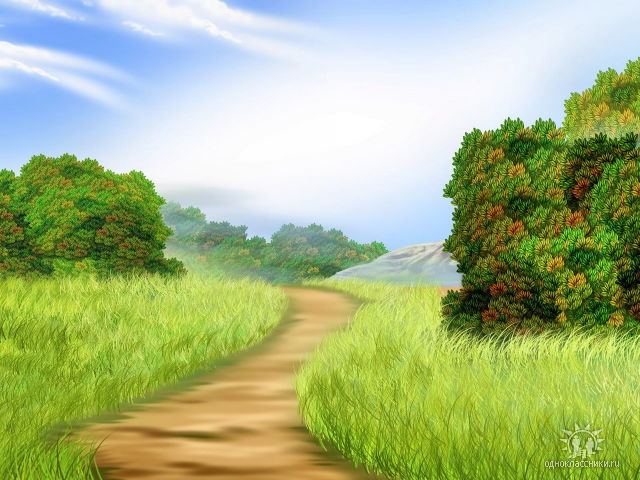 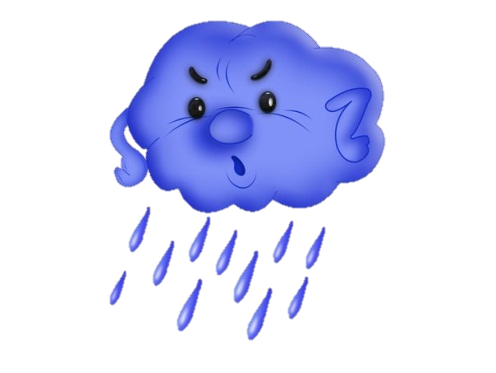 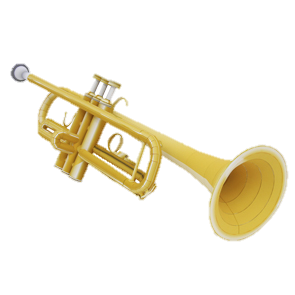 Стройка, струны, педиатр, острая, дождик, трон, труба, тропинка.
Найди лишнюю картинку и объясни свой выбор.
Назови предметы, которые изображены на картинках
(после опорного звука «Д»)
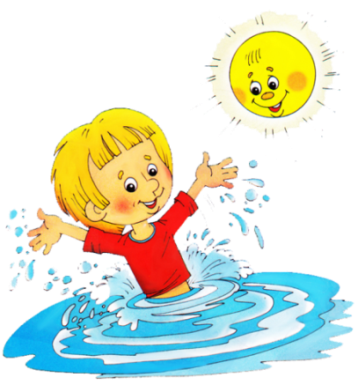 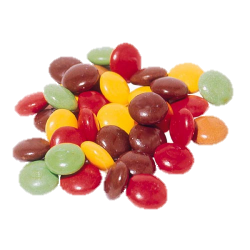 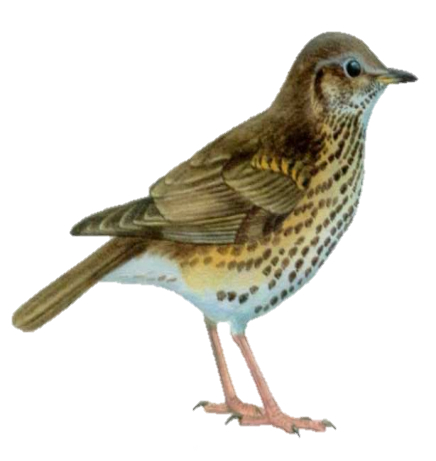 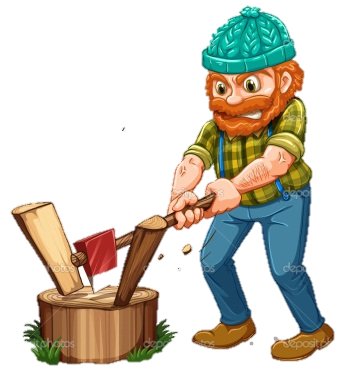 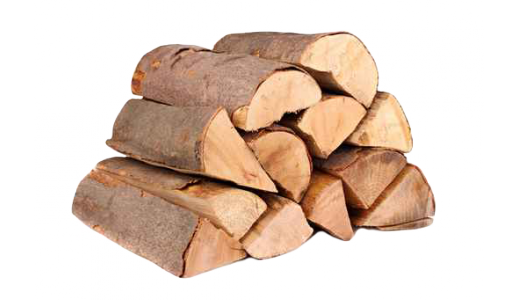 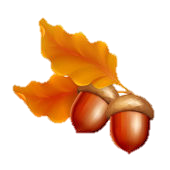 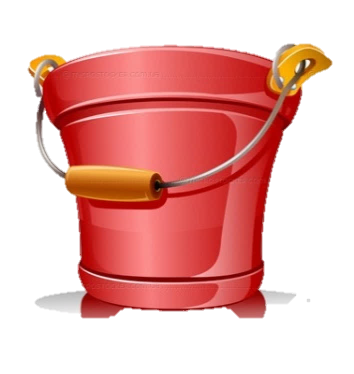 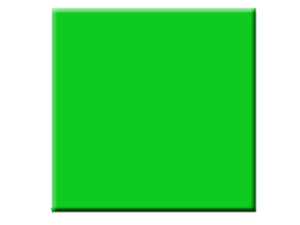 Драже, дрозд, дровосек, бодрость, квадрат, дрова, жёлуди, ведро.
Найди лишнюю картинку и объясни свой выбор.
Назови предметы, которые изображены на картинках
(после опорного звука «Д»)
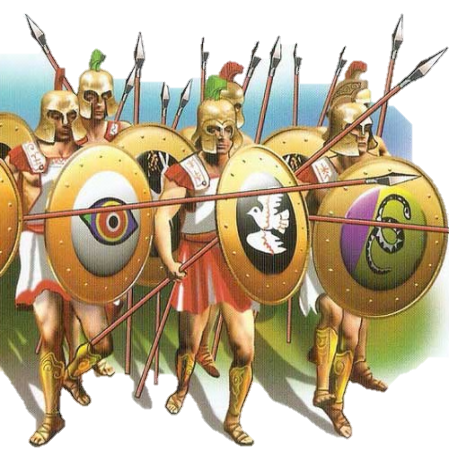 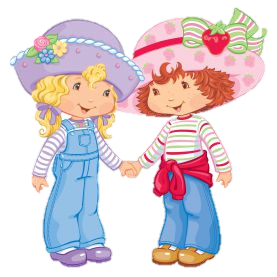 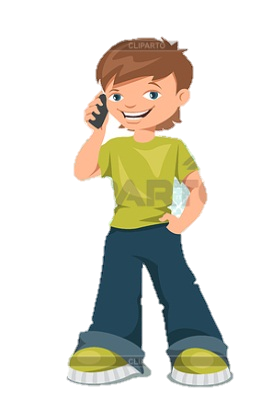 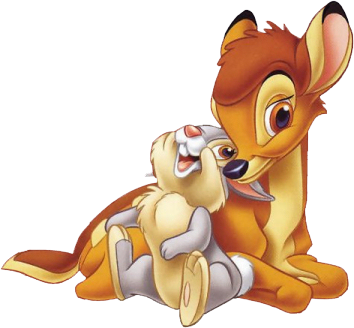 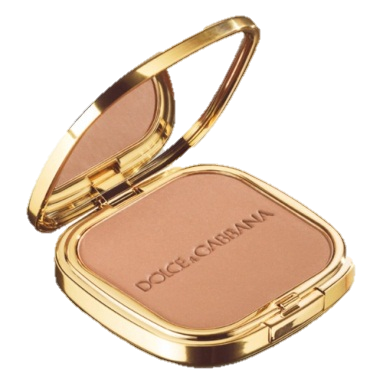 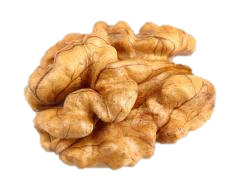 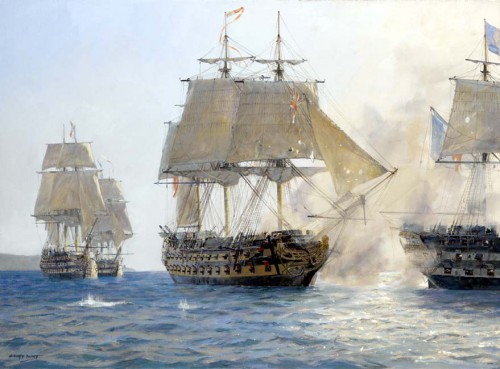 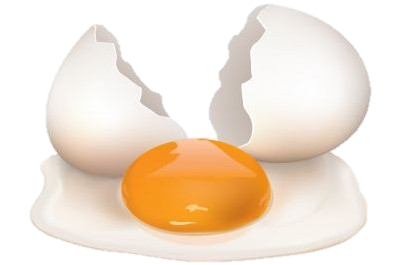 Дружина, подросток, друзья, подруги, желток, пудра, ядра, эскадра.
Найди лишнюю картинку и объясни свой выбор.
Назови предметы, которые изображены на картинках
(после опорного звука «Д»)
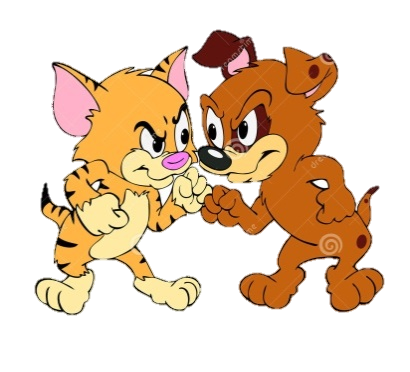 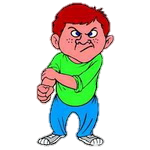 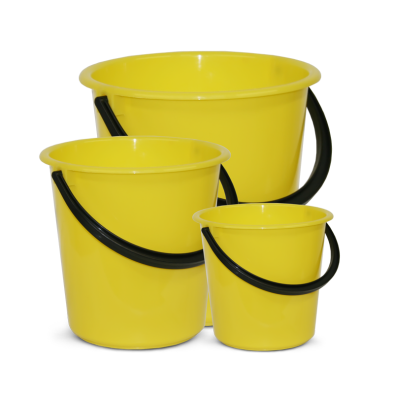 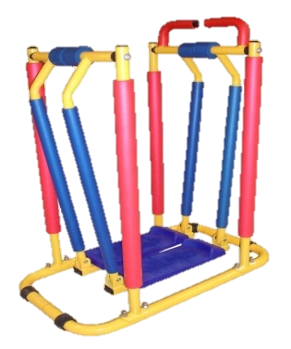 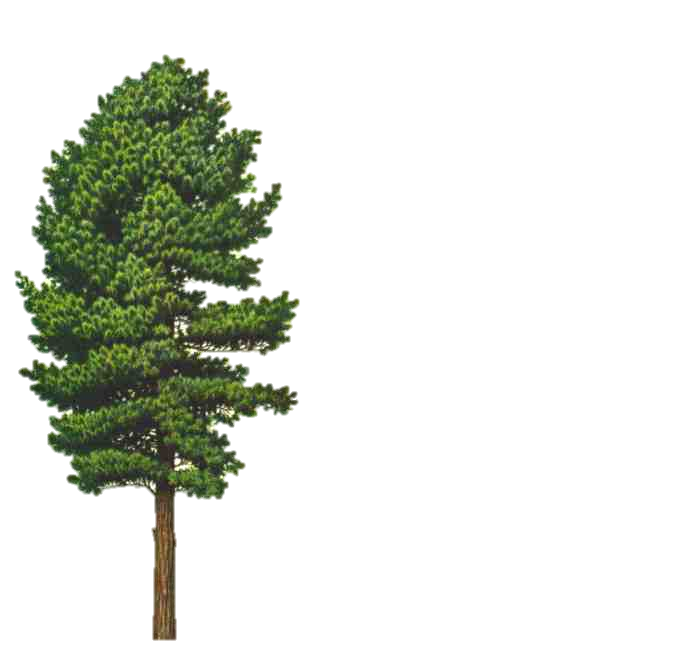 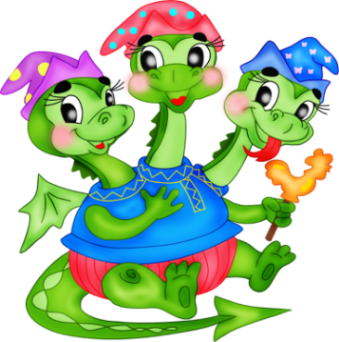 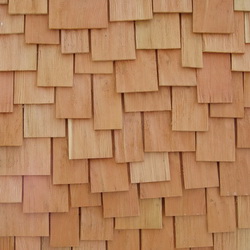 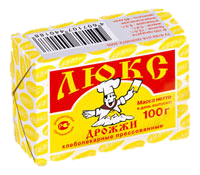 Драка, драчун, вёдра, тренажёр, дранка, дракон, кедр, дрожжи.
Найди лишнюю картинку и объясни свой выбор.
Назови предметы, которые изображены на картинках
(в словах с обратными слогами)
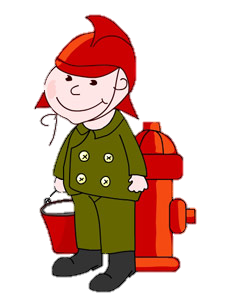 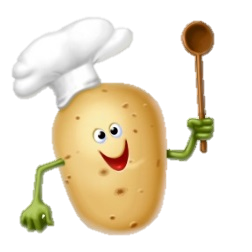 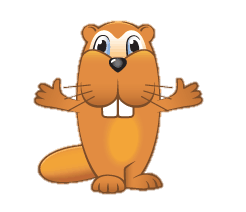 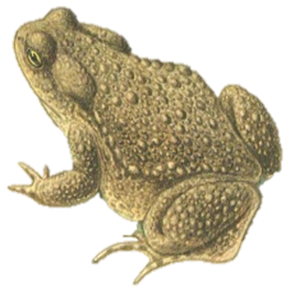 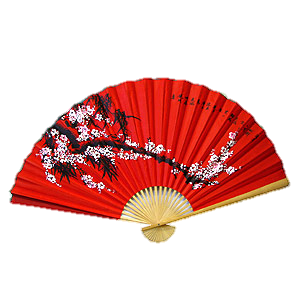 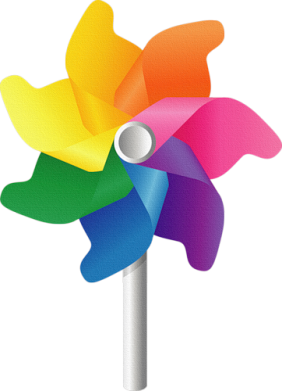 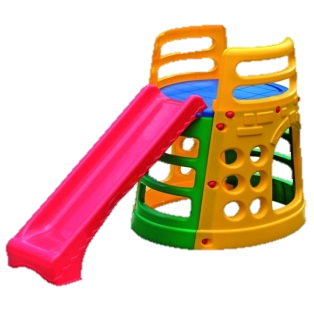 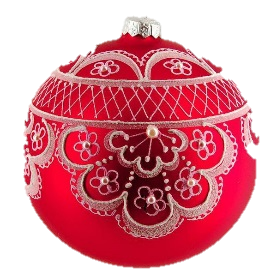 Картошка, жаба, бобёр, пожарник, веер, вертушка, горка, шар.
Найди лишнюю картинку и объясни свой выбор.
Назови предметы, которые изображены на картинках
(в словах с обратными слогами)
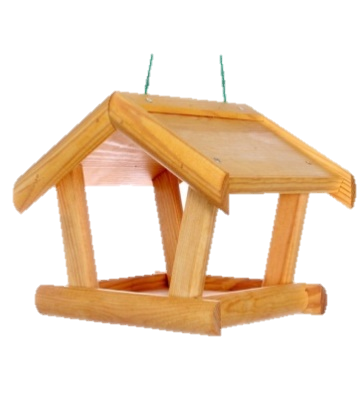 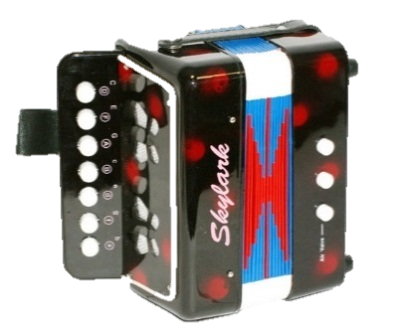 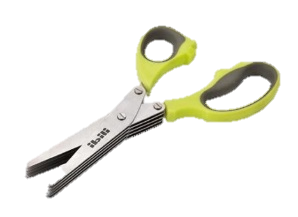 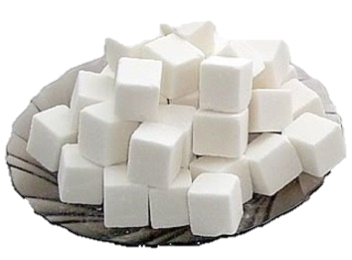 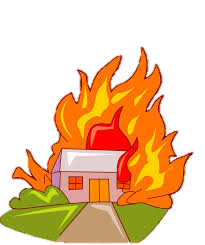 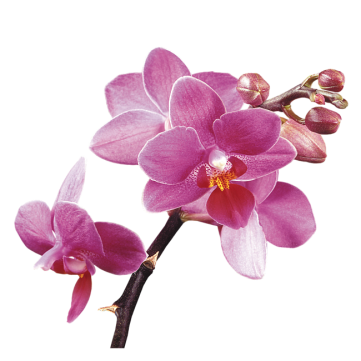 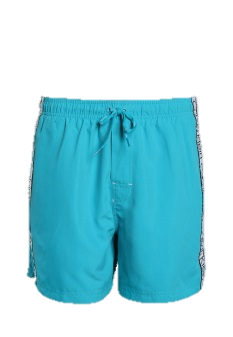 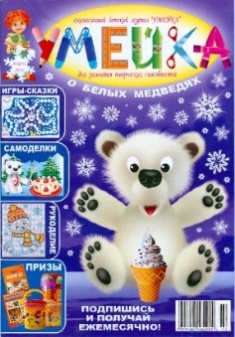 Сахар, гармонь, ножницы, кормушка, орхидея, журнал, пожар, шорты.
Найди лишнюю картинку и объясни свой выбор.
Назови предметы, которые изображены на картинках
(в словах с обратными слогами)
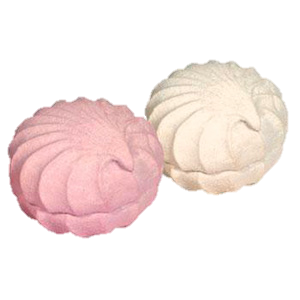 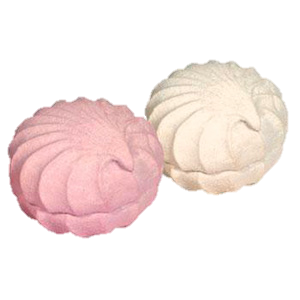 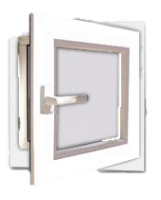 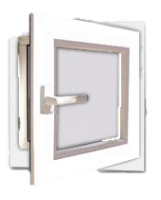 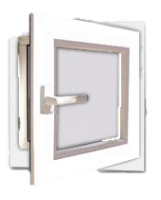 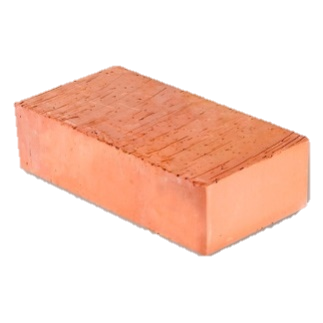 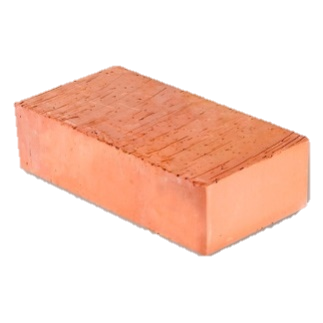 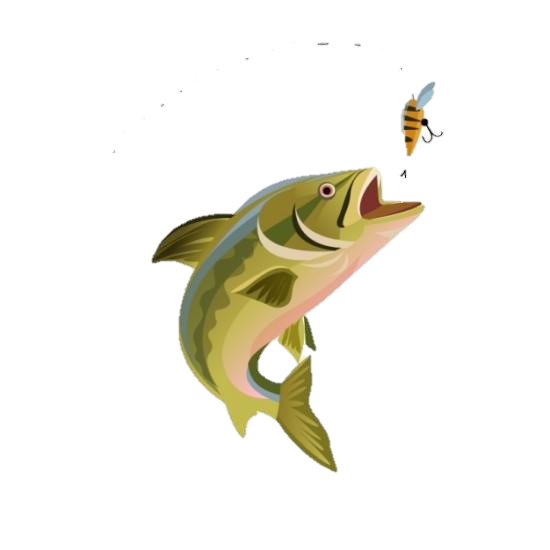 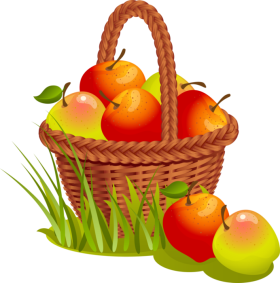 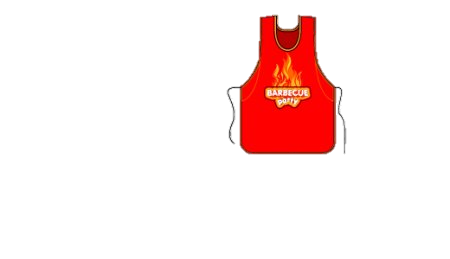 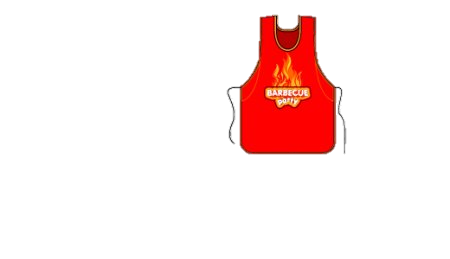 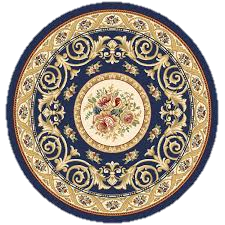 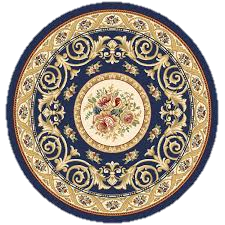 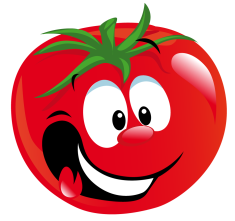 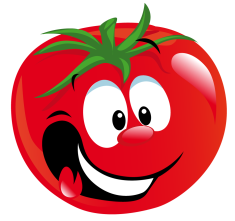 Форточка, кирпич, наживка,  зефир, ковёр, помидор, фартук, корзина.
Найди лишнюю картинку и объясни свой выбор.
Назови предметы, которые изображены на картинках
(в словах с обратными слогами)
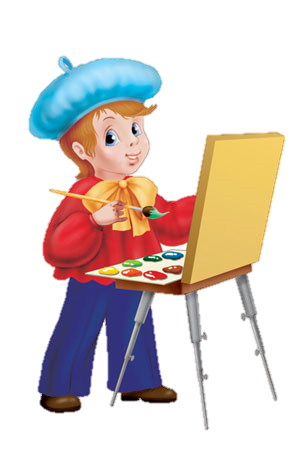 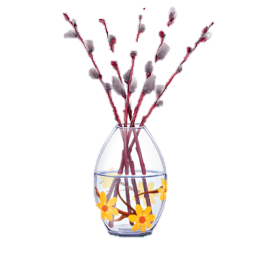 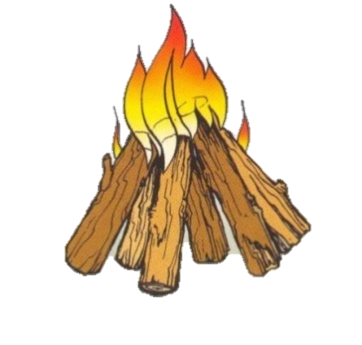 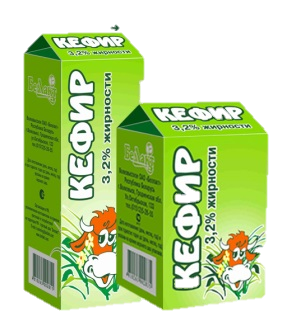 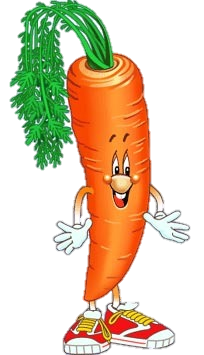 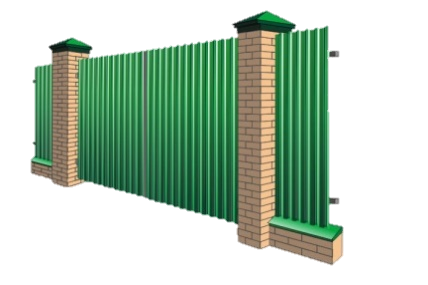 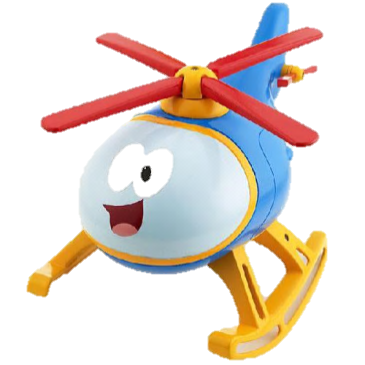 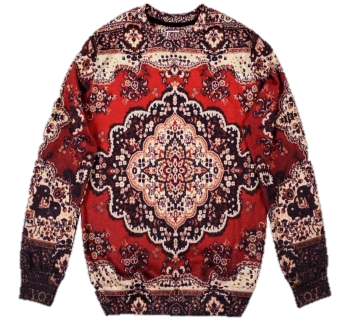 Художник, костёр, верба, кефир, забор, морковь, свитер, вертолёт.
Найди лишнюю картинку и объясни свой выбор.
Назови предметы, которые изображены на картинках
(в словах с обратными слогами)
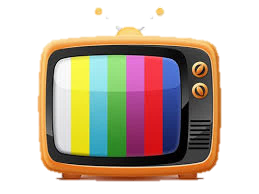 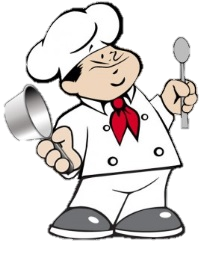 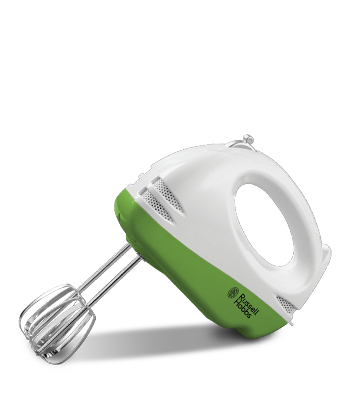 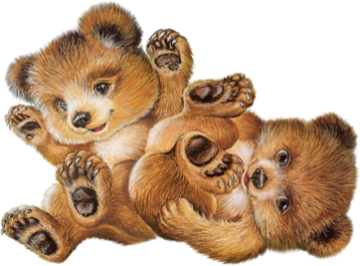 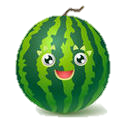 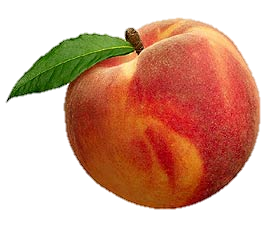 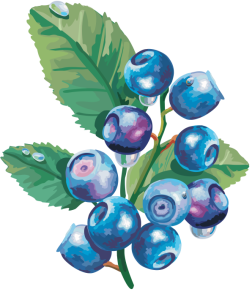 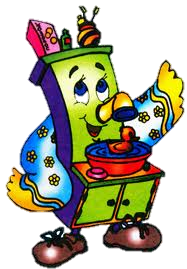 Телевизор, миксер, медвежата, повар, персик, черника, Мойдодыр, арбуз.
Найди лишнюю картинку и объясни свой выбор.
Назови предметы, которые изображены на картинках
(в словах с обратными слогами)
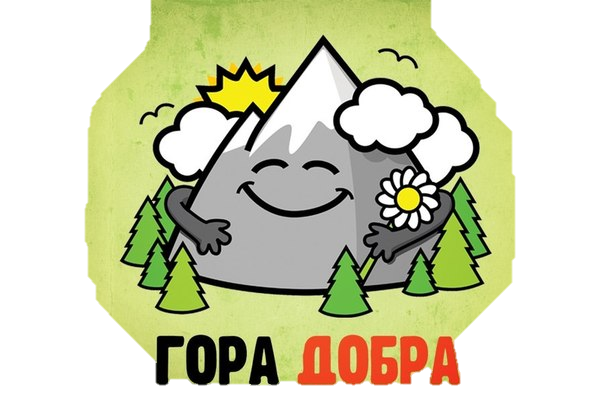 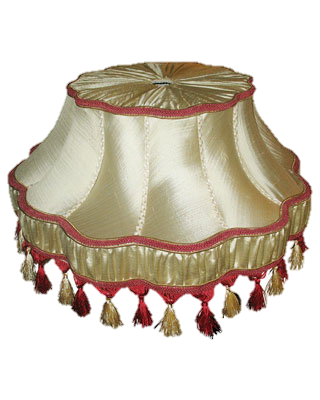 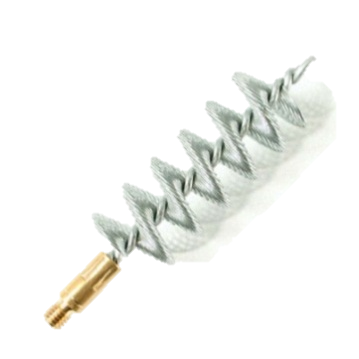 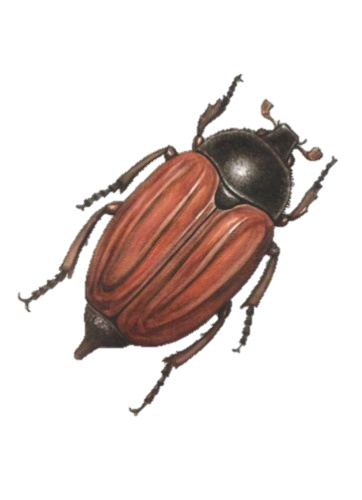 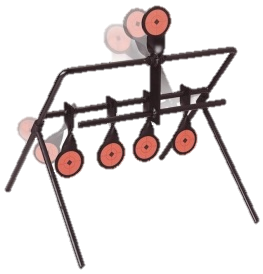 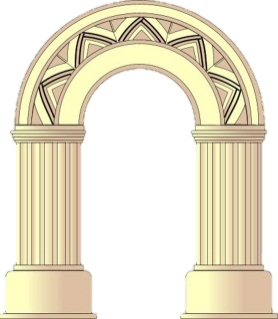 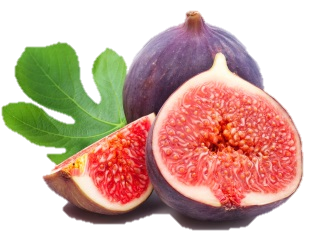 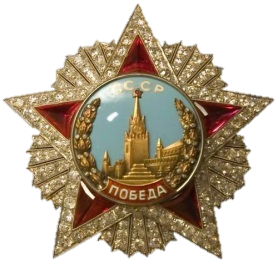 Ёршик, абажур, вершина, жук, орден, арка, тир, инжир.
Найди лишнюю картинку и объясни свой выбор.
Назови предметы, которые изображены на картинках
(в словах с обратными слогами)
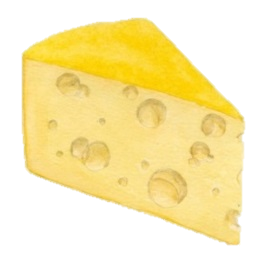 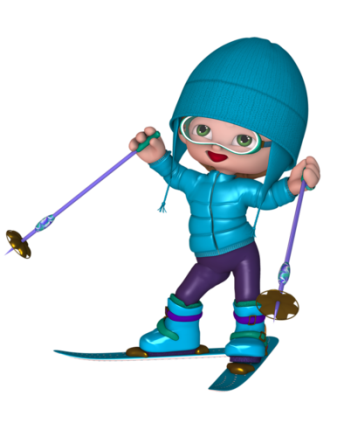 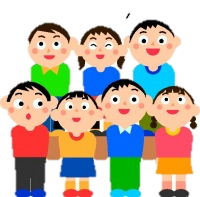 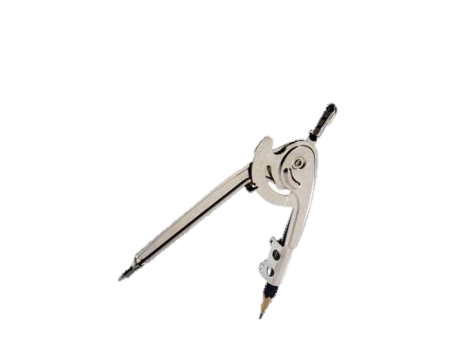 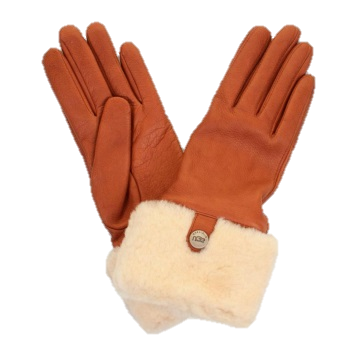 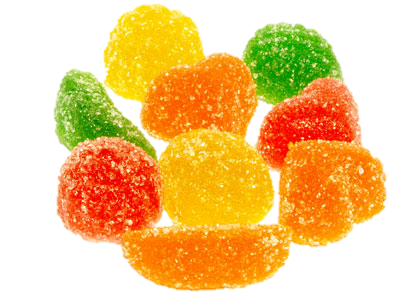 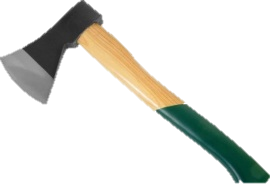 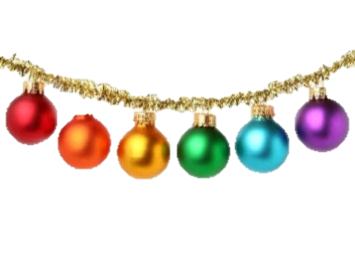 Хор, циркуль, сыр, лыжник, перчатки, гирлянда, топор, мармелад.
Найди лишнюю картинку и объясни свой выбор.
Назови предметы, которые изображены на картинках
(в словах с обратными слогами)
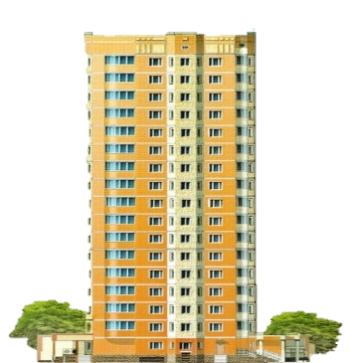 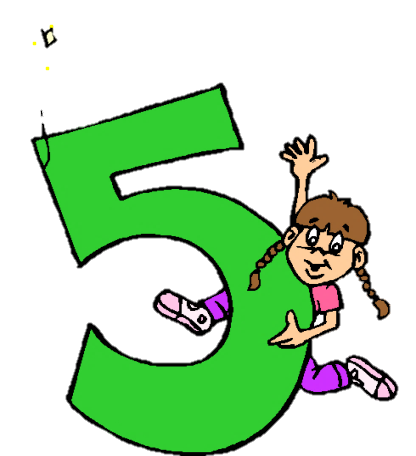 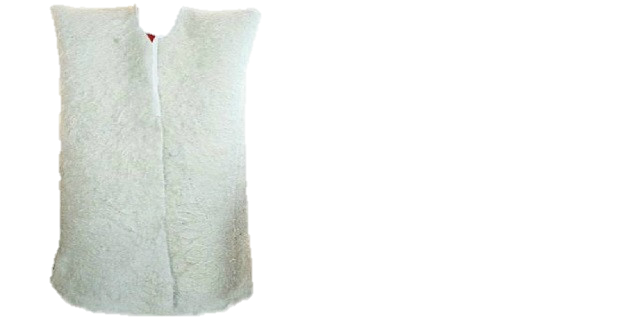 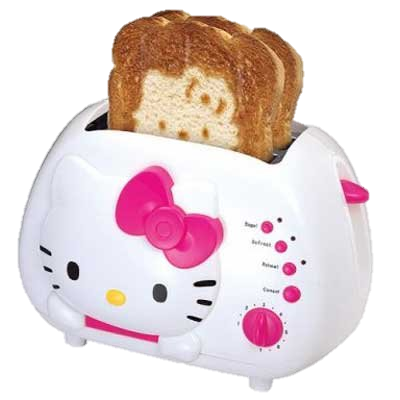 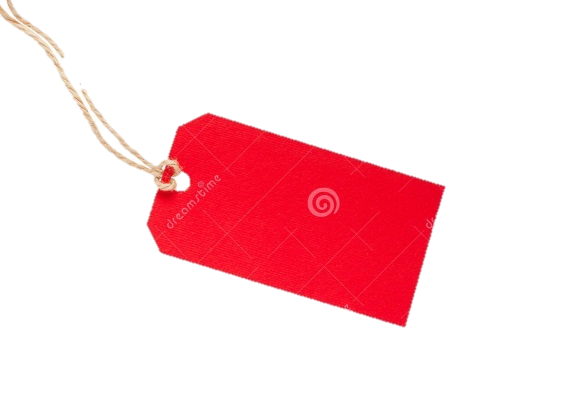 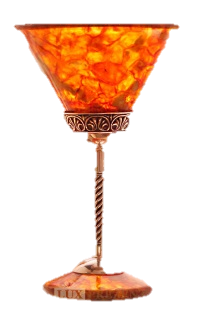 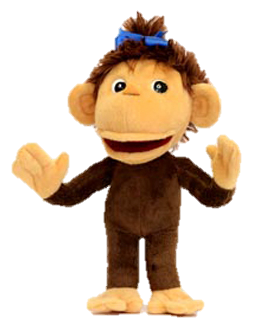 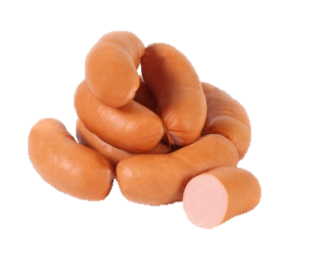 Пятёрка,  дом, тостер, бурка, мартышка, фужер, сардельки, бирка.
Найди лишнюю картинку и объясни свой выбор.
Назови предметы, которые изображены на картинках
(в словах с обратными слогами)
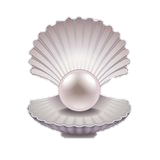 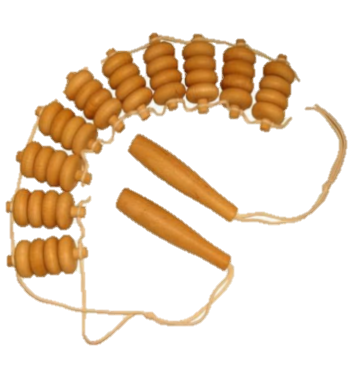 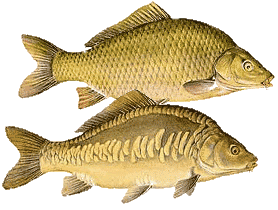 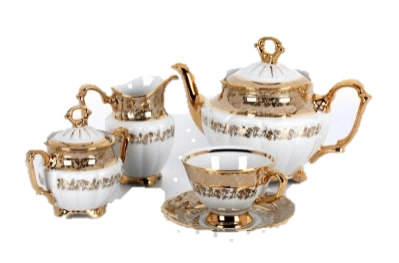 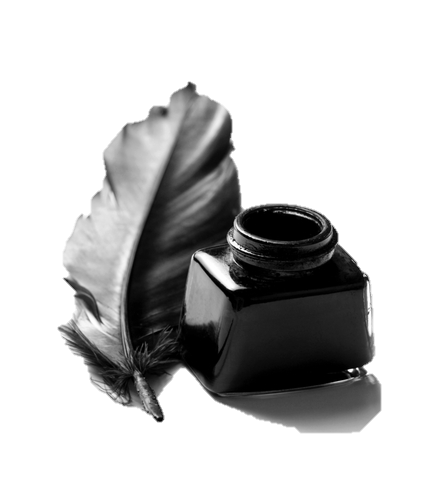 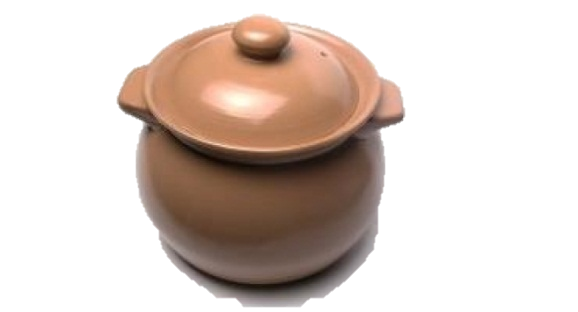 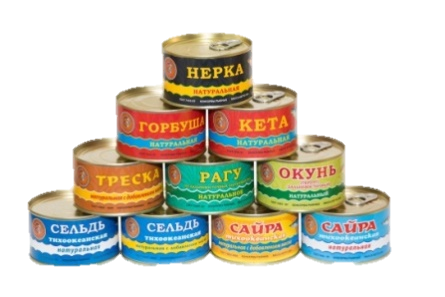 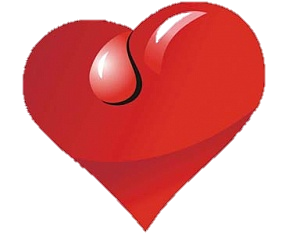 Карпы, жемчужина, массажёр, сервиз, чернила, горшочек, сердце, консервы.
Найди лишнюю картинку и объясни свой выбор.
Назови предметы, которые изображены на картинках
(в словах с обратными слогами)
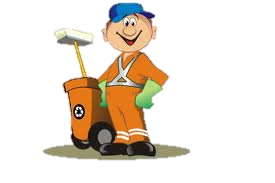 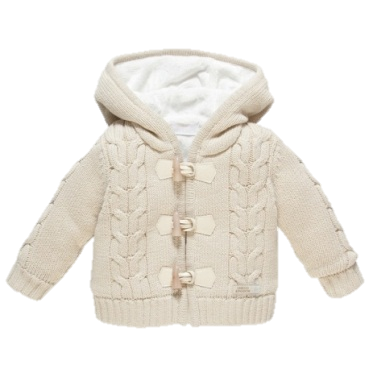 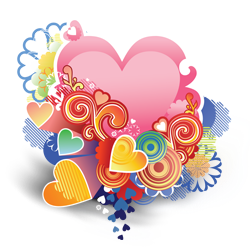 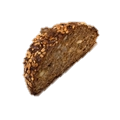 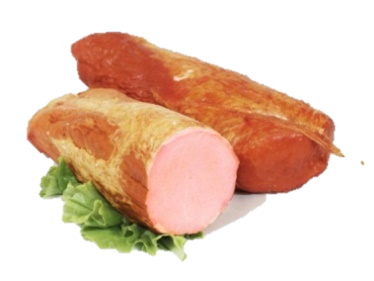 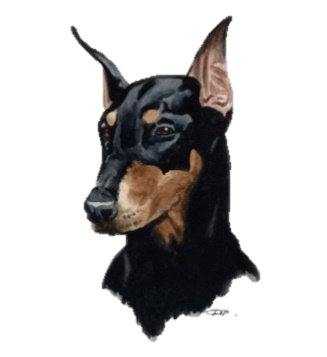 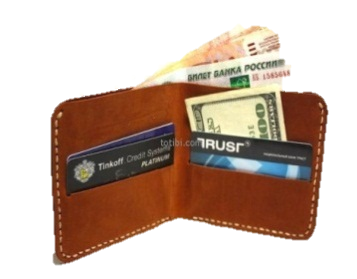 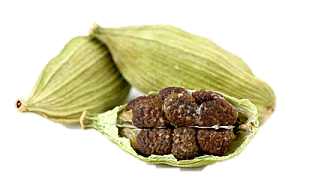 Сердечки, горбушка, кардиган, бумажник, барвинок, кардамон, карбонат, доберман.
Найди лишнюю картинку и объясни свой выбор.
Назови предметы, которые изображены на картинках
(в словах с обратными слогами)
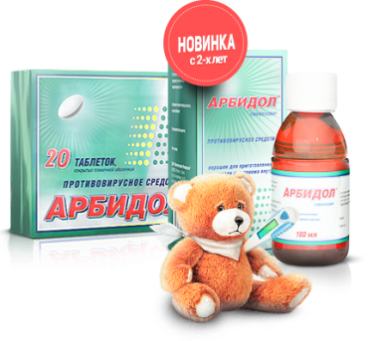 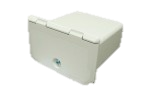 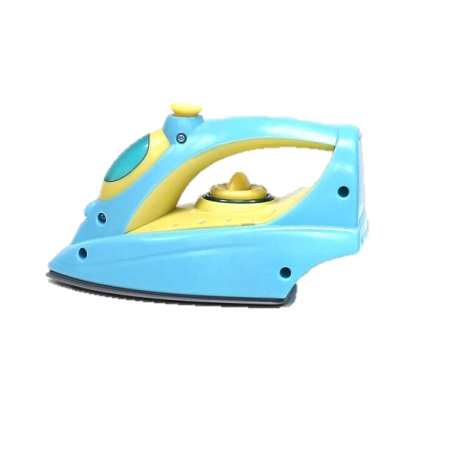 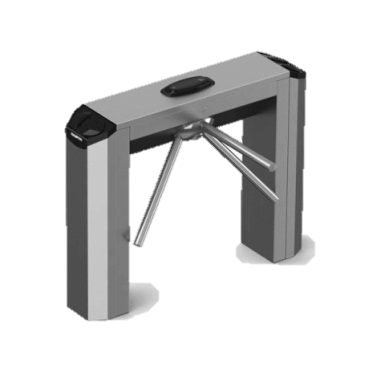 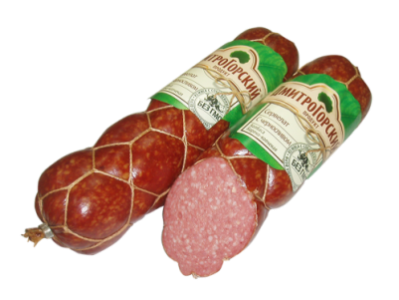 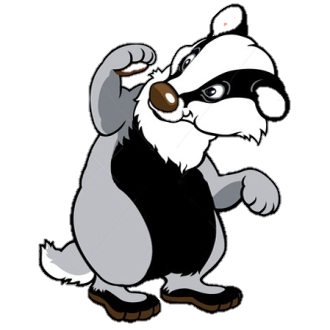 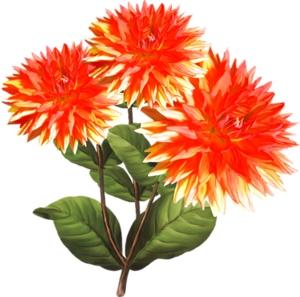 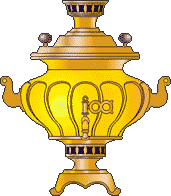 Утюжок, арбидол, бардачок, турникет, сервелат, барсук, георгины, самовар.
Найди лишнюю картинку и объясни свой выбор.
Назови предметы, которые изображены на картинках
(в словах с обратными слогами)
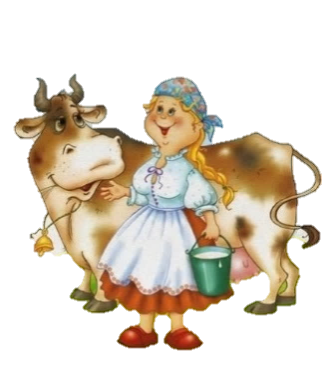 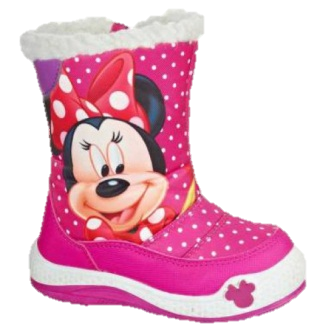 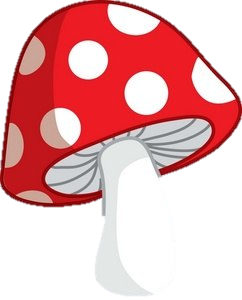 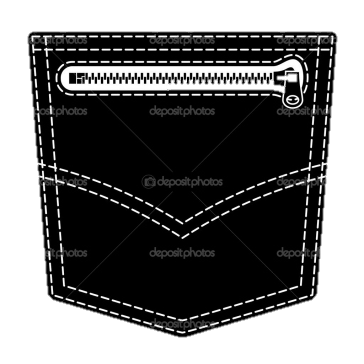 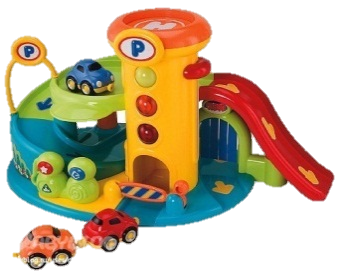 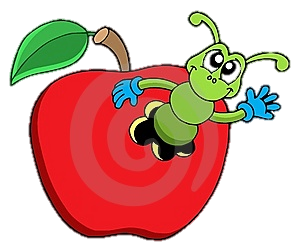 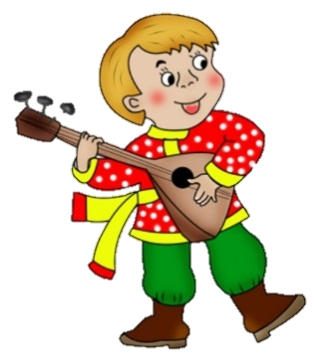 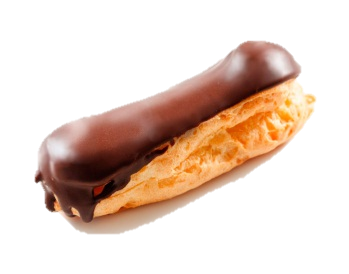 Доярка, сапожок, мухомор, карман, червяк, эклер, парковка, артист.
Найди лишнюю картинку и объясни свой выбор.